TABLE SET UP DI RESTORAN
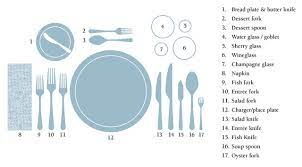 Oleh : 
Andreas Suwandi, S.Pd, M.Pd